DEONTOLOGIJA / grč. deonono što je potrebno, dužnost
nauka o dužnostima kao moralnoj obvezi pripadnika pojedinih staleža prema osobama koje su ovisne o njima ( liječnik prema bolesniku, sestra prema bolesniku)

- bavi se proučavanjem i određivanjem
prava i 
dužnosti pripadnika različitih profesija (osobito onih u kojima se promišlja međuljudski odnos)
MEDICINSKA DEONTOLOGIJA
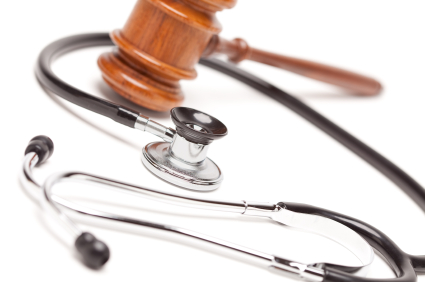 širi je pojam od medicinske etike
riječ je o važnoj zbirci pravila kojih se zdravstveno
      osoblje mora držati pri obavljanju svojega posla: 
      u radu s  bolesnikom i njegovom obitelji
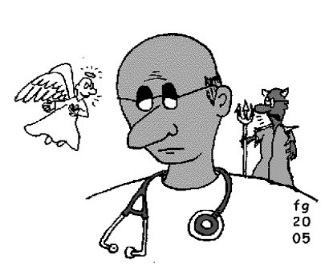 MEDICINSKA DEONTOLOGIJA
bavi se proučavanjem i određivanjem 
prava (propisani su zakonom, kršenje dovodi do pravnih sankcija) i 
dužnosti (moralne) zdravstvenih djelatnika
Obuhvaća:
   1.  medicinsku etiku i 
   2.  zdravstveno pravo 
    - njihovo nepoštivanje dovodi do moralne,
      odnosno pravne odgovornosti
Imamo 3 okvira medicinske deontologije
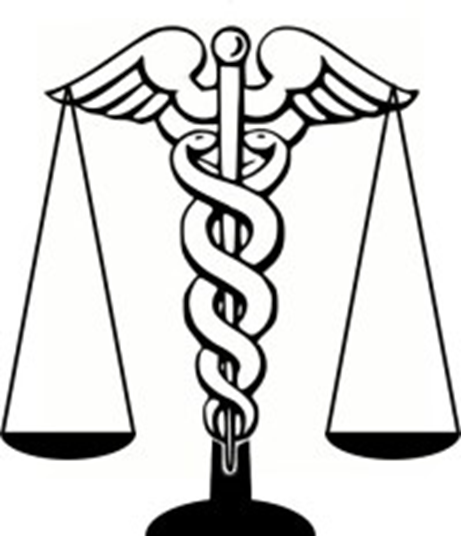 KODEKS MEDICINSKE ETIKE I DEONTOLOGIJE
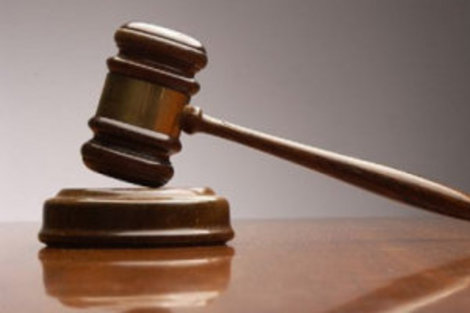 TEMELJNA NAČELA
poštivanje ljudskog života od početka do naravne smrti, promicanje zdravlja, sprječavanje i liječenje bolesti, poštovanje ljudskog tijela i osobnosti i nakon smrti
pomoć treba pružati svima jednako bez obzira na dob, spol, rasu, narodnost, vjeru, političko uvjerenje, društveni položaj…
čuvati ugled i dostojanstvo liječničkog staleža
Prema bolesniku
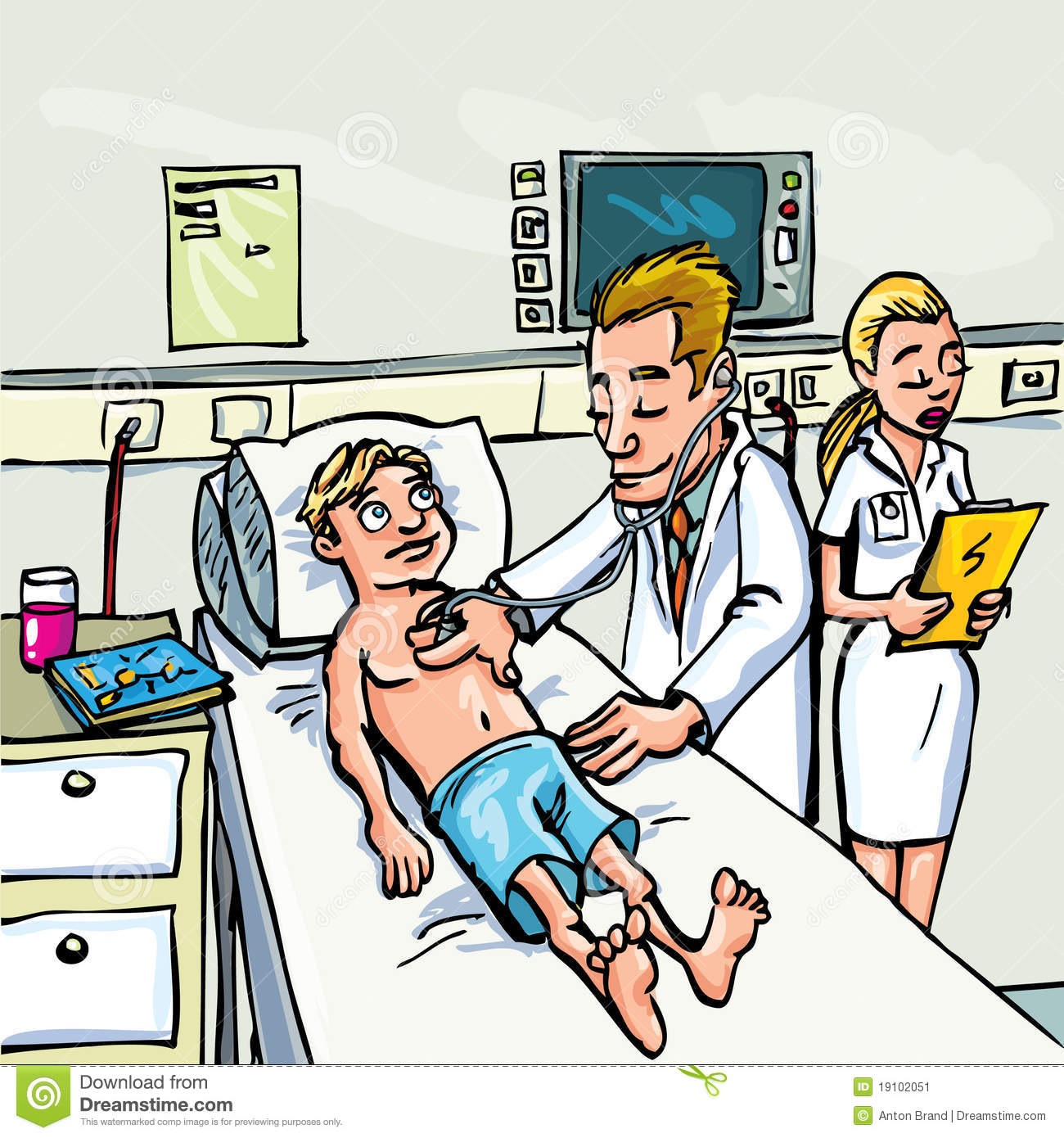 ne škoditi
 informirati
 biti nepristran
 čuvati profesionalnu tajnu
 ne iskorištavati pacijenta…
prema bolesniku
Prema samom sebi
provoditi uredan život 
paziti na zdravlje
 biti uredan 
stručno se usavršavati
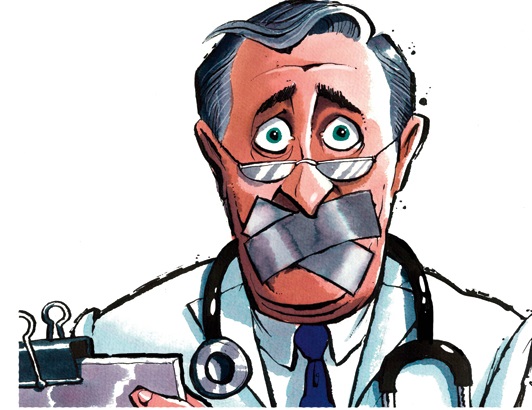 Prema kolegama
poučavati mlađe
 preuzimati odgovornost za one kojima s
      i nadređen
 braniti kolege od neopravdanih optužbi
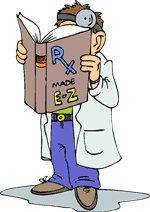 Prema društvenoj zajednici
čuvanje i unaprjeđenje narodnog zdravlja 
suzbijanje zaraznih bolesti
voditi brigu o troškovima zdravstvene zaštite
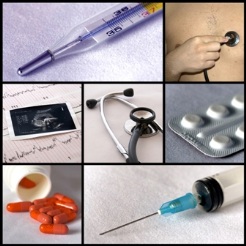